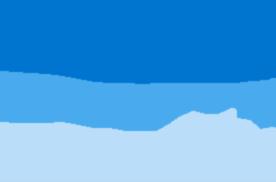 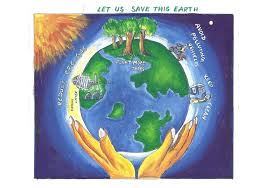 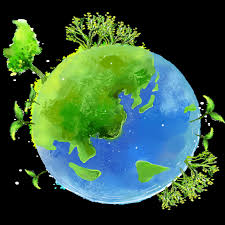 TRƯỜNG THCS TRẦN PHÚ
TỔ KHOA HỌC XÃ HỘI
BÀI BÁO CÁO
CHUYÊN ĐỀ:
TỔ CHỨC TRÒ CHƠI TRONG DẠY VÀ HỌC ĐỊA LÝ
 Ở TRƯỜNG THCS



Người thực hiện: H BHAI MLÔ
Chức vụ: Giáo viên giảng dạy bộ môn Địa lí – Tổ Khoa học xã hội.
Lĩnh vực thực hiện chuyên đề: Phương pháp dạy học bộ môn Địa lý
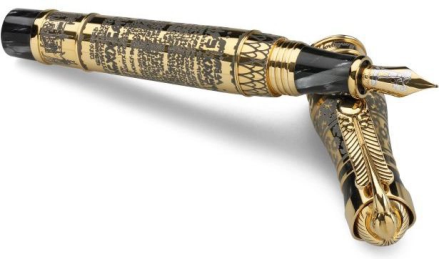 BAO GỒM
I. Lí do chọn chuyên đề
IV. Kết luận
V. Tài liệu tham khảo
II.Tổ chức thực hiện chuyên đề
III. Kết quả thực hiện
1. Cơ sở lí luận
2. Biện pháp thực hiện
3. Một số yêu cầu khi thực hiện
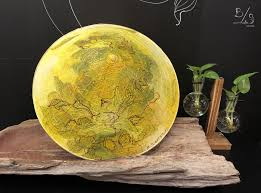 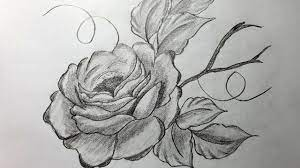 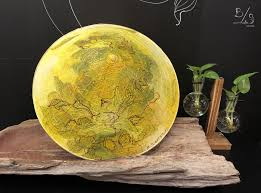 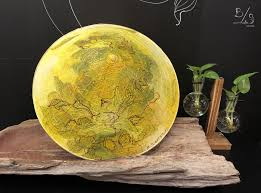 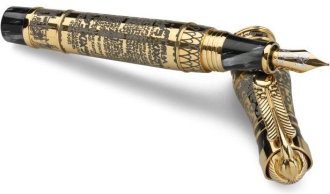 CHUYÊN ĐỀ: TỔ CHỨC TRÒ CHƠI TRONG DẠY VÀ HỌC ĐỊA LÝ Ở TRƯỜNG THCS
I. LÍ DO CHỌN CHUYÊN ĐỀ
Trong khoản 2, Điều 28, Luật giáo dục năm 2005 quy định
Phát huy tính tích cực, tự giác, chủ động, sáng tạo của học sinh
Bồi dưỡng phương pháp tự học, khả năng làm việc theo nhóm, rèn luyện kỹ năng vận dụng kiến thức vào thực tiễn
Tác động đến tình cảm, đem lại niềm vui, hứng thú học tập cho học sinh
Phù hợp với đặc điểm của từng lớp học, môn học
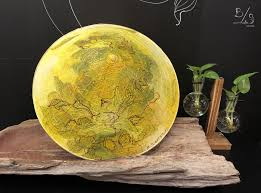 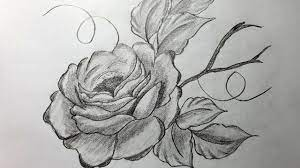 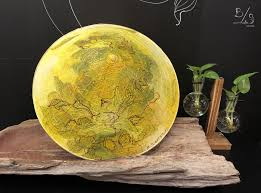 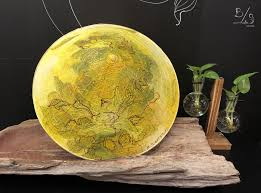 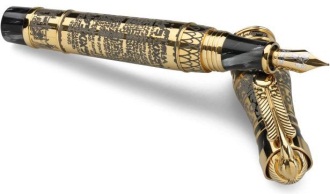 CHUYÊN ĐỀ: TỔ CHỨC TRÒ CHƠI TRONG DẠY VÀ HỌC ĐỊA LÝ Ở TRƯỜNG THCS
I. LÍ DO CHỌN CHUYÊN ĐỀ
Trong khoản 2, Điều 28, Luật giáo dục năm 2005 quy định
Thuyết trình
Đàm thoại gợi mở
Trò chơi địa lý
Đóng vai
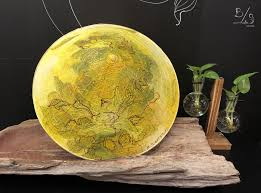 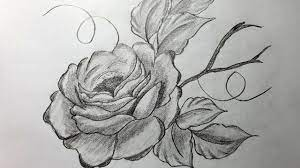 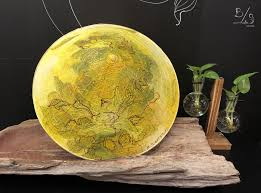 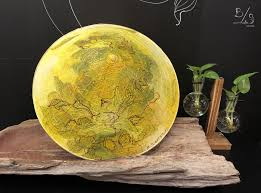 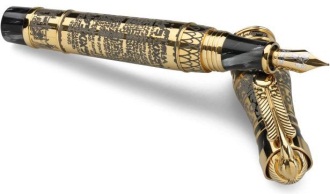 CHUYÊN ĐỀ: TỔ CHỨC TRÒ CHƠI TRONG DẠY VÀ HỌC ĐỊA LÝ Ở TRƯỜNG THCS
I. LÍ DO CHỌN CHUYÊN ĐỀ
TRÒ CHƠI ĐỊA LÍ
Tạo hứng thú học tập, nâng cao tình cảm, niềm vui
Mở rộng, nâng cao hiểu biết về bộ môn Địa lý và các kỹ năng hoạt động theo nhóm, tập thể
Phương pháp dạy học, kiểm tra đánh giá theo định hướng phát triển năng lực của học sinh
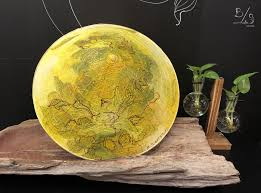 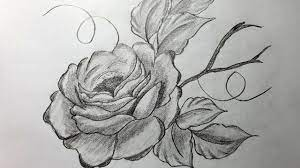 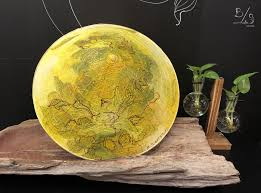 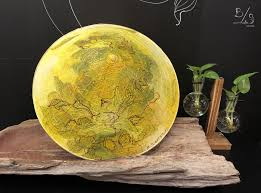 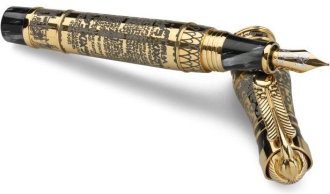 CHUYÊN ĐỀ: TỔ CHỨC TRÒ CHƠI TRONG DẠY VÀ HỌC ĐỊA LÝ Ở TRƯỜNG THCS
II. TỔ CHỨC THỰC HIỆN ĐỀ TÀI
Cơ sở lý luận
1.1 Quan niệm về trò chơi
Trò chơi là một hoạt động tự nhiên và cần thiết nhằm thỏa mãn những nhu cầu giải trí đa dạng của con người. Ngoài ra, trò chơi là một phương pháp giáo dục thực hành hiệu quả trong giáo dục thanh thiếu niên.
Tóm lại: Trò chơi là một phương tiện giáo dục và giải trí, giúp cho cá nhân mỗi học sinh được rèn luyện, giúp cho tập thể lớp có bầu không khí vui vẻ, thân ái....
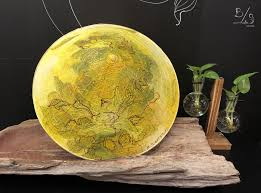 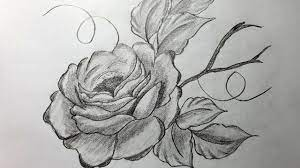 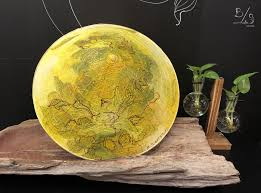 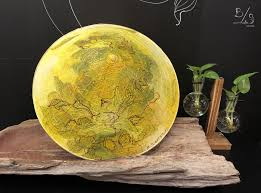 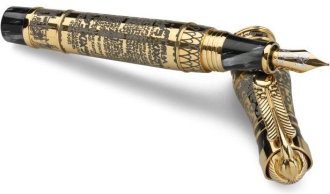 CHUYÊN ĐỀ: TỔ CHỨC TRÒ CHƠI TRONG DẠY VÀ HỌC ĐỊA LÝ Ở TRƯỜNG THCS
II. TỔ CHỨC THỰC HIỆN ĐỀ TÀI
Cơ sở lý luận
1.2 Quan niệm về trò chơi địa lý
Trò chơi địa lý trong dạy và học ở trường THCS là trò chơi học tập, có tác dụng mở rộng và củng cố hiểu biết kiến thức, rèn luyện các kỹ năng địa lý của học sinh. Ngoài ra, trò chơi địa lý còn có vai trò tạo hứng thú học tập, niềm tin và tình cảm của học sinh được nâng cao. Và đối với các em học sinh, môn Địa lý trở nên sinh động, gần gũi, thiết thực hơn, giúp các em yêu thích môn Địa lý hơn.
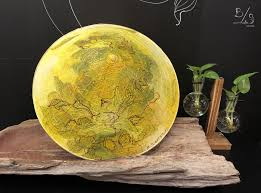 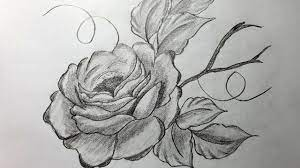 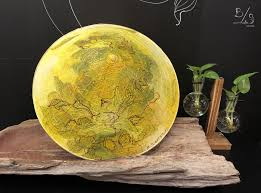 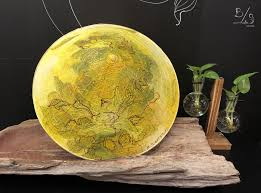 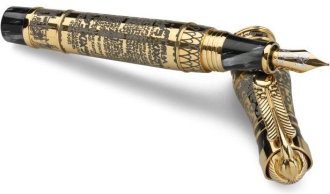 CHUYÊN ĐỀ: TỔ CHỨC TRÒ CHƠI TRONG DẠY VÀ HỌC ĐỊA LÝ Ở TRƯỜNG THCS
II. TỔ CHỨC THỰC HIỆN ĐỀ TÀI
1. Cơ sở lý luận
1.3 Nguyên tắc thực hiện trò chơi địa lý
Giáo dục chiều sâu: thông qua các trò chơi giúp cho các em học sinh nhận thức được tinh thần đoàn kết, tình đồng đội và kỷ luật tập thể, tính trung thực.
Xây dựng bầu không khí vui tươi, sống động, thu hút tất cả mọi người cùng tham gia.
Rèn luyện kỹ năng phản ứng nhanh, tháo vát, quyết đoán...
Để có một trò chơi đúng nghĩa và bổ ích phải hội tụ 3 yếu tố
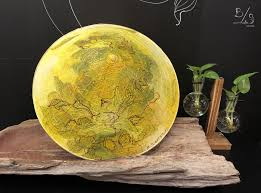 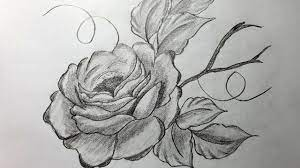 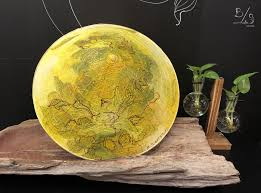 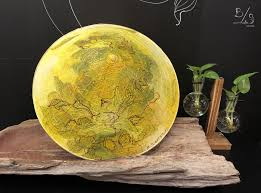 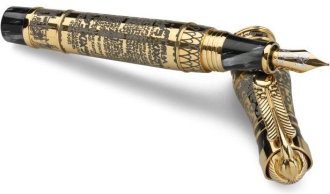 CHUYÊN ĐỀ: TỔ CHỨC TRÒ CHƠI TRONG DẠY VÀ HỌC ĐỊA LÝ Ở TRƯỜNG THCS
II. TỔ CHỨC THỰC HIỆN ĐỀ TÀI
1. Cơ sở lý luận
1.3 Nguyên tắc thực hiện trò chơi địa lý
Phù hợp với đặc điểm tâm lý, trình độ nhận thức và hoàn cảnh học tập của học sinh, điều kiện vật chất và không gian, thời gian thực hiện.
Nội dung trò chơi là nội dung địa lý hoặc có liên quan trực tiếp, giúp mở rộng, nâng cao kiến thức, kỹ năng địa lý
Phải đề cao tinh thần kỷ luật, ý thức tập thể của học sinh; đề cao được vai trò, tính tích cực, sáng tạo của các cá nhân học sinh..
NGUYÊN TẮC THỰC HIỆN
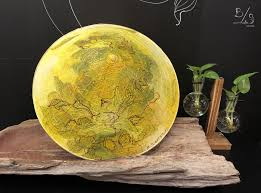 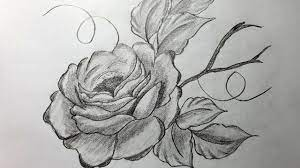 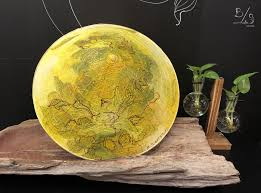 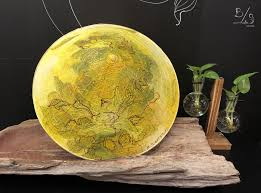 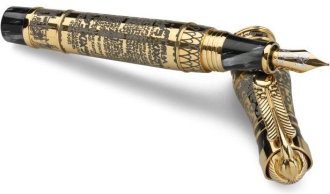 CHUYÊN ĐỀ: TỔ CHỨC TRÒ CHƠI TRONG DẠY VÀ HỌC ĐỊA LÝ Ở TRƯỜNG THCS
II. TỔ CHỨC THỰC HIỆN ĐỀ TÀI
1. Cơ sở lý luận
1.4 Đặc trưng và hình thức của trò chơi
1.4.1 Đặc trưng
Nội dung trò chơi phải nằm trong chương trình địa lý THCS
Trò chơi địa lý phải mang đầy đủ các tính chất của trò chơi thông thường, đó là:
 + Có luật chơi, hình thức chơi.
+ Có sự thi đua và gây hứng thú giữa các cá nhân, các nhóm, các tổ học sinh.
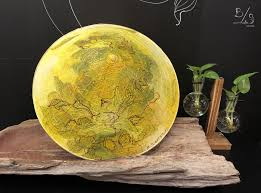 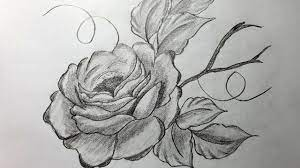 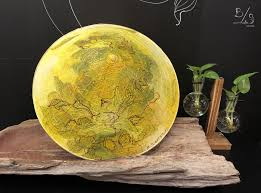 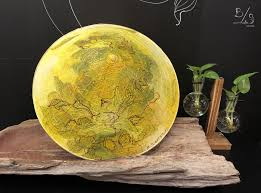 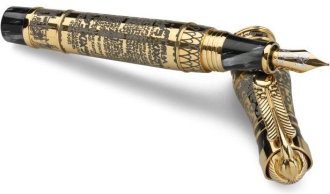 CHUYÊN ĐỀ: TỔ CHỨC TRÒ CHƠI TRONG DẠY VÀ HỌC ĐỊA LÝ Ở TRƯỜNG THCS
II. TỔ CHỨC THỰC HIỆN ĐỀ TÀI
1. Cơ sở lý luận
1.4 Đặc trưng và hình thức của trò chơi
1.4.2 Hình thức
Quy mô nhỏ (số lượng học sinh trong lớp học – 1 lớp, không gian tổ chức là lớp học)
Quy mô lớn (số lượng học sinh đông)
Ai nhanh hơn
Đối đáp, 
Giải ô chữ, 
Câu hỏi ba dữ kiện,
 Tôi là nhà thông thái
Lễ hội địa lý
CLB địa lý
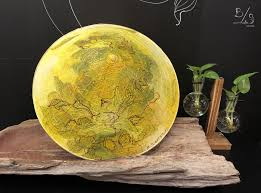 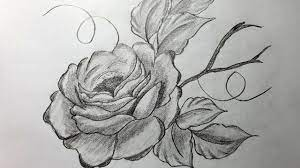 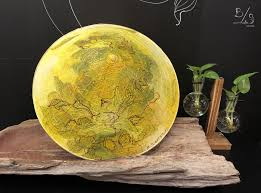 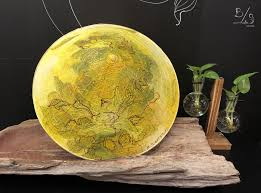 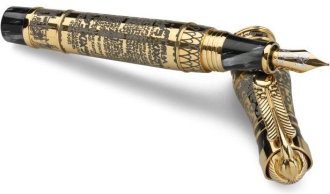 CHUYÊN ĐỀ: TỔ CHỨC TRÒ CHƠI TRONG DẠY VÀ HỌC ĐỊA LÝ Ở TRƯỜNG THCS
II. TỔ CHỨC THỰC HIỆN ĐỀ TÀI
2. Biện pháp thực hiện 
2.1 Một số trò chơi nhỏ
2.1.1 Trò chơi Ai nhanh hơn

Bài 5: Vị trí Trái Đất trong hệ Mặt Trời. Hình dạng, kích thước của Trái Đất 
Sử dụng hình 5.1 – Vị trí Trái Đất trong hệ Mặt Trời, phô tô làm 2 bản khổ A3, dán lên bảng hoặc trình chiếu trên PowerPoint.
- Tiến hành: Gọi 2 học sinh cùng lên bảng xác định (viết) tên các hành tinh tương ứng với các vị trí đã đánh số. Ai thực hiện đúng, sớm hơn là thắng cuộc.
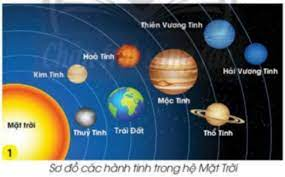 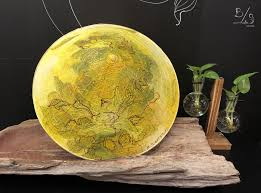 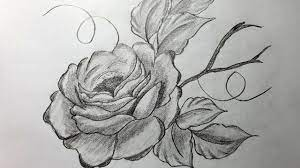 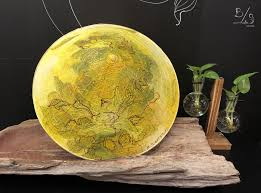 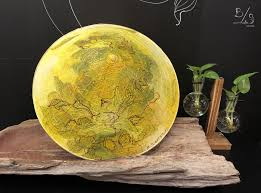 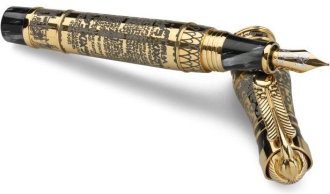 CHUYÊN ĐỀ: TỔ CHỨC TRÒ CHƠI TRONG DẠY VÀ HỌC ĐỊA LÝ Ở TRƯỜNG THCS
II. TỔ CHỨC THỰC HIỆN ĐỀ TÀI
2. Biện pháp thực hiện 
2.1 Một số trò chơi nhỏ
2.1.1 Trò chơi Ai nhanh hơn

Bài 9: Cấu trúc của Trái Đất. Động đất và núi lửa.
- Chuẩn bị:
Sử dụng hình 9.3 - Các mảng kiến tạo của lớp vỏ Trái Đất, xóa tên các mảng, phô tô làm 2 bản khổ A3, dán lên bảng hoặc trình chiếu trên PowerPoint.
- Tiến hành: Gọi 2 học sinh cùng lên bảng xác định (viết) tên các mảng kiến tạo tương ứng với các vị trí đã đánh số.
Ai thực hiện đúng, sớm hơn là thắng cuộc.
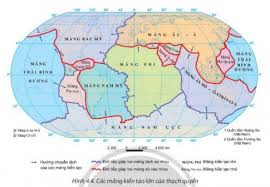 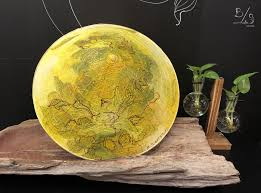 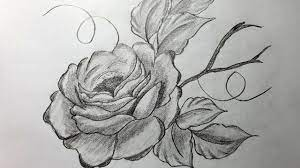 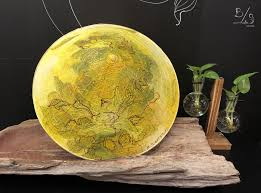 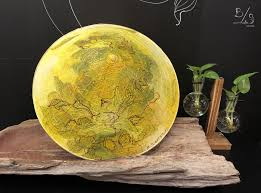 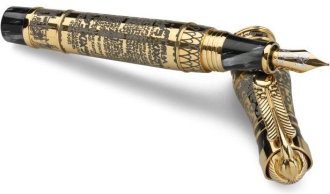 CHUYÊN ĐỀ: TỔ CHỨC TRÒ CHƠI TRONG DẠY VÀ HỌC ĐỊA LÝ Ở TRƯỜNG THCS
II. TỔ CHỨC THỰC HIỆN ĐỀ TÀI
2. Biện pháp thực hiện 
2.1 Một số trò chơi nhỏ
2.1.1 Trò chơi Ai nhanh hơn

Bài 15: Đặc điểm dân cư, xã hội Đông Nam Á.
- Chuẩn bị: Sử dụng bản đồ câm các nước khu vực Đông Nam Á, đánh số từ 1 đến 10, phô tô làm 2 bản khổ A3, dán lên bảng hoặc trình chiếu trên PowerPoint.
- Tiến hành: Gọi 2 học sinh cùng lên bảng xác định (viết) tên các nước trong khu vực tương ứng với số thứ tự trên bản đồ. 
Ai thực hiện đúng, sớm hơn là thắng cuộc.
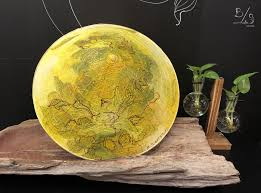 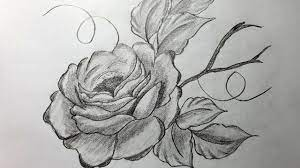 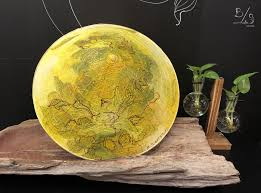 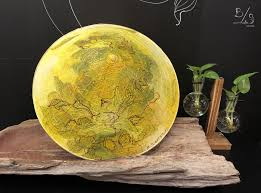 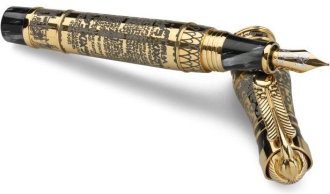 CHUYÊN ĐỀ: TỔ CHỨC TRÒ CHƠI TRONG DẠY VÀ HỌC ĐỊA LÝ Ở TRƯỜNG THCS
II. TỔ CHỨC THỰC HIỆN ĐỀ TÀI
2. Biện pháp thực hiện 
2.1 Một số trò chơi nhỏ
2.1.2 Trò chơi Đôi bạn cùng tiến
Chương 4. Châu Mĩ
- Chuẩn bị:
GV chuẩn bị những mảnh giấy có kích thước 1/2 khổ A4 theo chiều ngang có in sẵn tên các quốc gia của châu Mĩ : Bra-xin, Mê – hi- cô, Ca-na-da, Ac-hen-ti-na, Hoa Kì, Bô-li-vi-a, Pa-ra-goay, Goa-tê-ma-la, Bê-li-xê, Cô-lôm-bi-a, Ê-cu-a-do, Cu-ba, Ba-ha-ma, Vê-nê-xu-ê-la, U-ru-goay, Pê-ru, Pa-na-ma, Chi-lê, Cô-xta-ri-ca, Guy-a-na.
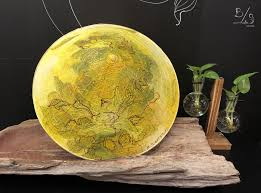 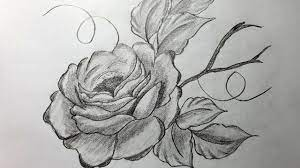 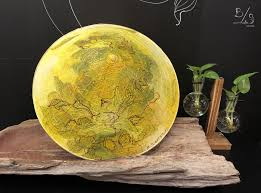 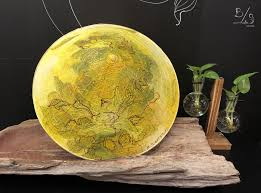 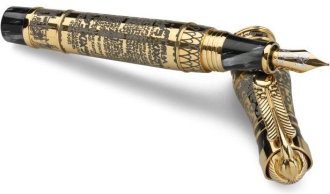 CHUYÊN ĐỀ: TỔ CHỨC TRÒ CHƠI TRONG DẠY VÀ HỌC ĐỊA LÝ Ở TRƯỜNG THCS
II. TỔ CHỨC THỰC HIỆN ĐỀ TÀI
2. Biện pháp thực hiện 
2.1 Một số trò chơi nhỏ
2.1.2 Trò chơi Đôi bạn cùng tiến
Chương 4. Châu Mĩ
GV chia bảng đen như sau:
- Tiến hành: Lập 2 nhóm chơi, nhóm 1 và nhóm 2, mỗi nhóm 2 học sinh. Khi có hiệu lệnh bắt đầu, cả 2 thành viên của mỗi nhóm cùng tiến hành sắp xếp tên các quốc gia phù hợp với khu vực của châu Mĩ trong vòng 2 phút. Hết thời gian, nhóm nào thực hiện đúng nhiều hơn là nhóm thắng cuộc.
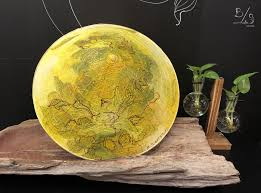 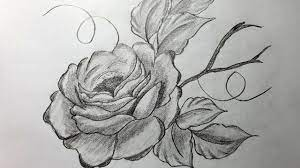 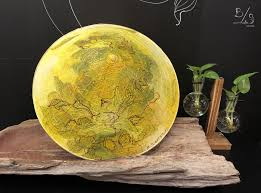 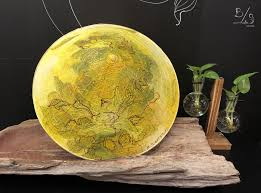 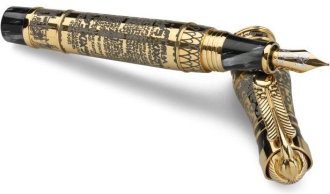 CHUYÊN ĐỀ: TỔ CHỨC TRÒ CHƠI TRONG DẠY VÀ HỌC ĐỊA LÝ Ở TRƯỜNG THCS
II. TỔ CHỨC THỰC HIỆN ĐỀ TÀI
2. Biện pháp thực hiện 
2.1.3 Trò chơi Ô chữ. 
Sử dụng trong tiết Ôn tập cuối kì II – Địa 9
Chuẩn bị: GV thiết kế trò chơi và trình chiếu bằng Power Point, với bộ câu hỏi gồm 8 câu hỏi như sau: 
Câu 1: Nghề làm muối phát triển mạnh nhất ở đâu?
Câu 2: Mỏ dầu khí được khai thác sớm nhất ở Việt Nam?
Câu 3: Đây là trung tâm kinh tế lớn nhất vùng Đông Nam Bộ?
Câu 4: Tỉnh nào nằm ở điểm cực nam của nước ta?
Câu 5: Đây là trung tâm kinh tế lớn nhất vùng đồng bằng sông Cửu Long.
Câu 6: Khí hậu đặc trưng của vùng đồng bằng sông Cửu Long là gì?
Câu 7: Đây là vinh biển được UNESCO công nhận là di sản thiên nhiên thế giới.
Câu 8: Nguyên liệu cho ngành công nghiệp thủy tinh, pha lê là gì?
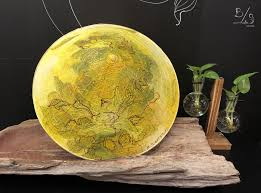 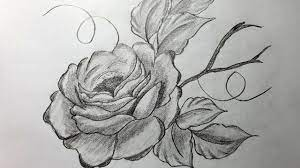 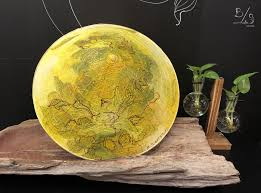 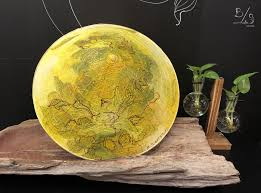 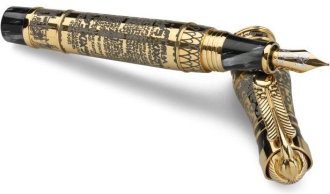 CHUYÊN ĐỀ: TỔ CHỨC TRÒ CHƠI TRONG DẠY VÀ HỌC ĐỊA LÝ Ở TRƯỜNG THCS
II. TỔ CHỨC THỰC HIỆN ĐỀ TÀI
2. Biện pháp thực hiện 
2.1.3 Trò chơi Ô chữ.
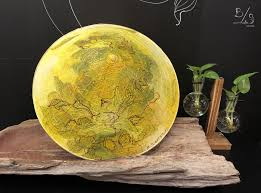 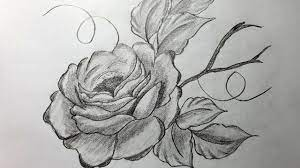 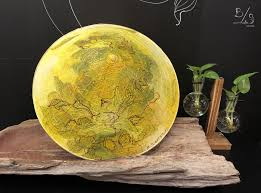 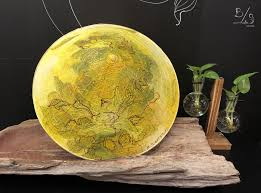 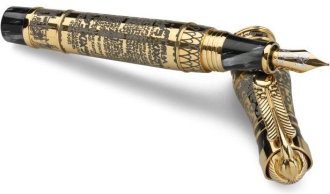 CHUYÊN ĐỀ: TỔ CHỨC TRÒ CHƠI TRONG DẠY VÀ HỌC ĐỊA LÝ Ở TRƯỜNG THCS
II. TỔ CHỨC THỰC HIỆN ĐỀ TÀI
2. Biện pháp thực hiện 
2.1.3 Trò chơi Ô chữ. 
Sử dụng trong tiết Ôn tập cuối kì II – Địa 9

Tiến hành: Chia lớp làm 4 đội chơi, GV là người dẫn chương trình. 
Luật chơi: GV đọc câu hỏi và hô "Hết", đội nào giơ tay trước sẽ được quyền trả lời. Nếu trả lời đúng sẽ ghi 20 điểm. Nếu trả lời sai, đội trả lời bổ sung sẽ ghi được 10 điểm. Kết thúc trò chơi, đội nào ghi được nhiều điểm là đội thắng cuộc. Giáo viên tổng kết, nhận xét và phát thưởng để khích lệ tinh thần các em.
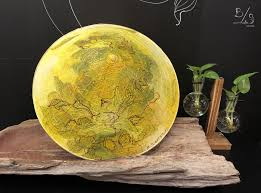 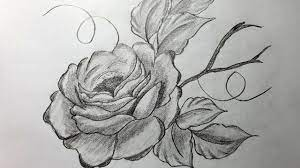 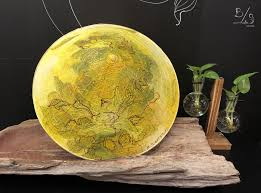 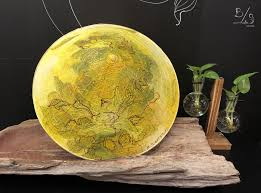 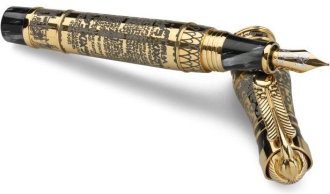 CHUYÊN ĐỀ: TỔ CHỨC TRÒ CHƠI TRONG DẠY VÀ HỌC ĐỊA LÝ Ở TRƯỜNG THCS
II. TỔ CHỨC THỰC HIỆN ĐỀ TÀI
2. Biện pháp thực hiện 
2.1.4 Trò chơi Đối đáp nhanh.
Chương trình điạ lý lớp 9
Chuẩn bị: Nội dung chơi là kiến thức tương ứng trong bài
Tiến hành:
- Lập 2 đội chơi, đội A và đội B mỗi đội gồm 6 thành viên.
- Yêu cầu 2 đội xếp thành hàng dọc theo đường lên xuống giữa lớp và quay mặt vào nhau.
- Sau đó hai hàng cùng đếm số: Đội A: 1, 2, 3, 4, 5, 6. Đội B: 1, 2, 3, 4, 5, 6.
Luật chơi: Mỗi em học sinh ở đội A sẽ nói tên nước, yếu tố tự nhiên, thì các em học sinh đội B sẽ trả lời tên thủ đô, các đặc điểm của yếu tố tự nhiên đó với nội dung ngắn gọn, súc tích, cơ bản. Mỗi câu trả lời đúng ghi được 5 điểm. Cụ thể như sau:
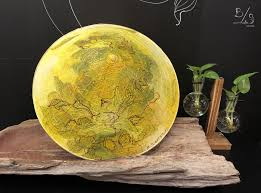 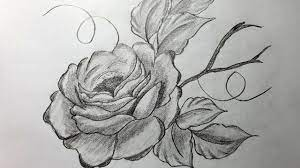 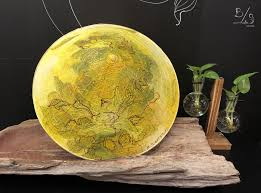 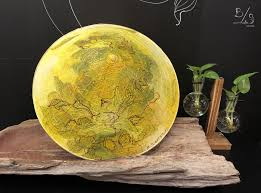 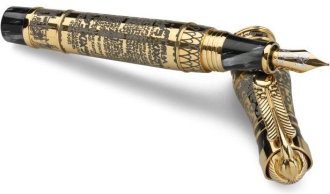 Đội A
Đội B
HS 1: Biển nước ta
HS1 : Rộng 1 triệu km2
HS 2: Đường bờ biển dài
HS 2: 3260km
HS 3: Vùng biển nước ta là một bộ phận của
HS 3: Biển Đông
HS 4: Bao gồm các bộ phận
HS 4: nội thủy, lãnh hải, vùng tiếp giáp lãnh lải, vùng đặc quyền kinh tế, thềm lục địa.
HS 5 : Số tỉnh, thành phố giáp biển
HS 5: 29
HS 6: Hai quần đảo lớn của nước ta
HS 6: Hoàng Sa, Trường Sa.
Sau khi thực hiện xong, GV đổi lại cho học sinh ở đội B hỏi, đội A trả lời.
CHUYÊN ĐỀ: TỔ CHỨC TRÒ CHƠI TRONG DẠY VÀ HỌC ĐỊA LÝ Ở TRƯỜNG THCS
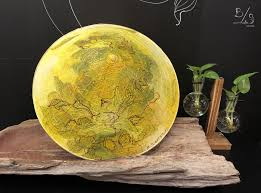 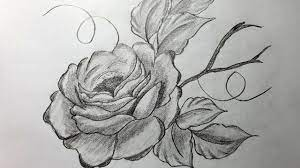 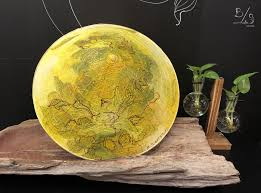 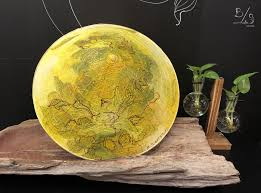 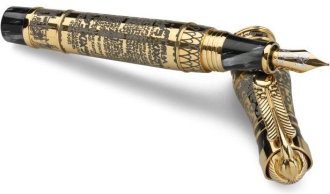 Đội B.
Đội A
HS 1: Đặc điểm bờ biển
HS1 : Rộng, dài, khúc khuỷu, nhiều vũng vịnh.
HS 2: Đánh giá thuận lợi về biển
HS 2: Phát triển GTVT biển, đánh bắt hải sản….
HS 3: Khoáng sản
HS 3: Nghèo
HS 4: Khí hậu
HS 4: Ẩm, gió mùa, có sự phân hóa ôn đới, cận nhiệt  
HS 5 : Khó khăn về điều kiện tự nhiên
HS 5: Thiên tai: Bão, động đất, núi lửa, sóng thần
HS 6: Khó khăn về các ngành NN, CN
HS 6: Quỹ đất NN ít, CN thiếu nguyên liệu.
Trong quá trình học sinh chơi, GV là người giám sát, theo dõi, ghi điểm. Đội nào ghi được nhiều điểm hơn, đội đó thắng cuộc.
CHUYÊN ĐỀ: TỔ CHỨC TRÒ CHƠI TRONG DẠY VÀ HỌC ĐỊA LÝ Ở TRƯỜNG THCS
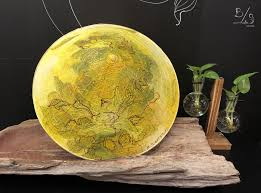 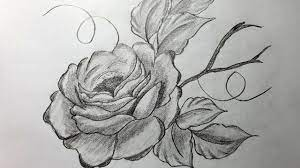 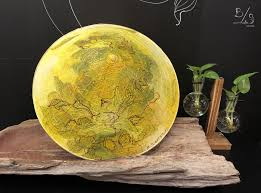 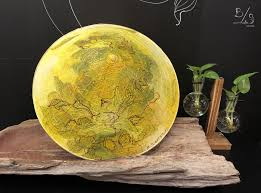 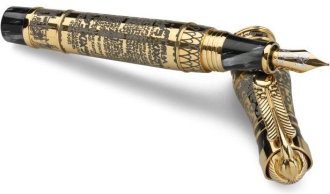 CHUYÊN ĐỀ: TỔ CHỨC TRÒ CHƠI TRONG DẠY VÀ HỌC ĐỊA LÝ Ở TRƯỜNG THCS
II. TỔ CHỨC THỰC HIỆN ĐỀ TÀI
2. Biện pháp thực hiện 
2.1.5 Trò chơi Tôi là nhà thông thái.
Với hình thức chơi này, giáo viên đưa ra những câu hỏi ở mức độ vận dụng cao, đòi hỏi khả năng tư duy, phân tích, tổng hợp kiến thức của học sinh trong một số bài học ở chương trình Địa lý 6,7,8,9.
Chương trình điạ lý lớp 6.
Bài 13: Ngưng đọng hơi nước trong khí quyển. mưa 
- Giải thích sự phân bố lượng mưa không đều theo vĩ độ? 
Bài 16: Sóng. Thủy triều. Dòng biển
- Ở vùng chí tuyến, bờ nào của lục địa có khí hậu ẩm, mưa nhiều, bờ nào của lục địa có khí hậu khô? Tại sao?  
Sau khi học sinh trả lời được, giáo viên có thể chấm điểm ngay và kết luận học sinh có câu trả lời đúng nhất là nhà thông thái. Trò chơi Tôi là nhà thông thái đòi hỏi khả năng tư duy, phân tích, tổng hợp kiến thức của học sinh qua đó có tác dụng giúp học sinh khắc sâu kiến thức vừa học.
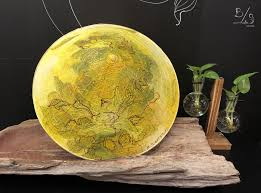 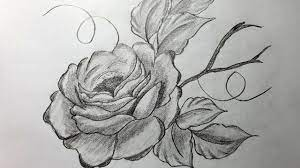 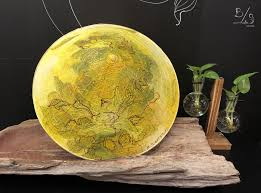 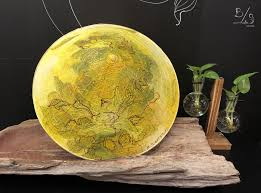 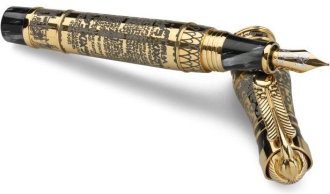 CHUYÊN ĐỀ: TỔ CHỨC TRÒ CHƠI TRONG DẠY VÀ HỌC ĐỊA LÝ Ở TRƯỜNG THCS
II. TỔ CHỨC THỰC HIỆN ĐỀ TÀI
2. Biện pháp thực hiện 
2.1 Một số trò chơi nhỏ
2.2 Trò chơi lớn.

Trò chơi lớn thường tổ chức ngoài trời, không gian rộng, thời gian thực hiện tương đối dài, nội dung gồm nhiều chương hoặc nhiều phần. Gồm nhiều đội chơi và ban tổ chức phải lên kế hoạch, phải có sự đầu tư, chuẩn bị kỹ càng về vật chất, bộ câu hỏi và giải thưởng. Trong bài viết của mình tôi xin phép không trình bày trò chơi này vì tôi mới xây dựng được ý tưởng nhưng chưa có cơ hội và điều kiện thực hiện.
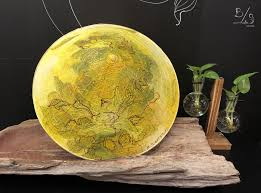 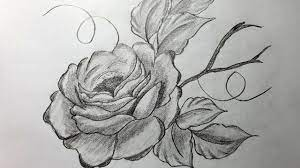 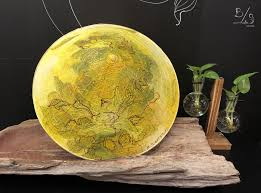 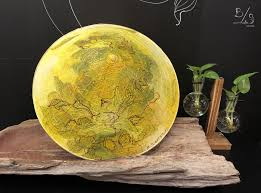 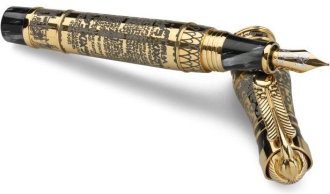 CHUYÊN ĐỀ: TỔ CHỨC TRÒ CHƠI TRONG DẠY VÀ HỌC ĐỊA LÝ Ở TRƯỜNG THCS
II. TỔ CHỨC THỰC HIỆN ĐỀ TÀI
3. Một số yêu cầu khi thực hiện trò chơi
Nội dung (câu hỏi), phương tiện, dụng cụ, phần thưởng.
Lựa chọn trò chơi phù hợp với không gian, thời gian, đối tượng học sinh.
Tránh lạm dụng trò chơi, dễ gây nhàm chán.  Sáng tạo, cải biên trò chơi phù hợp với lứa tuổi, tâm lý, trình độ các em để tạo sự cuốn hút
Phải nhận xét, tổng kết, đánh giá và không nên chú trọng nhiều đến chuyện thắng thua
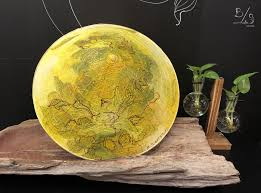 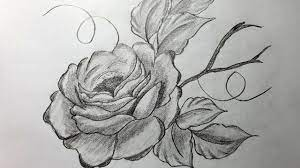 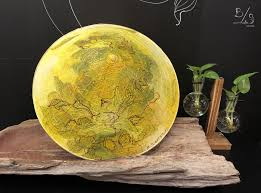 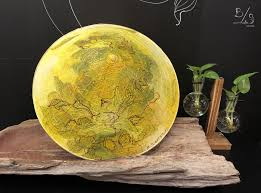 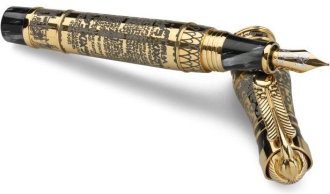 CHUYÊN ĐỀ: TỔ CHỨC TRÒ CHƠI TRONG DẠY VÀ HỌC ĐỊA LÝ Ở TRƯỜNG THCS
III. KẾT QUẢ THỰC HIỆN CHUYÊN ĐỀ
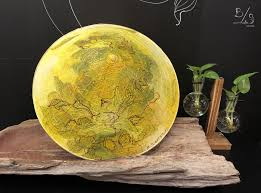 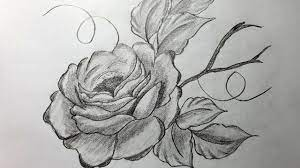 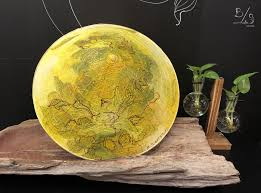 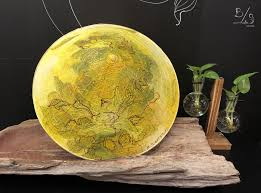 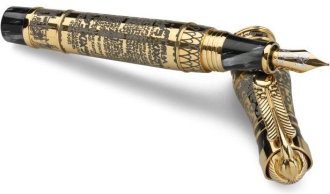 CHUYÊN ĐỀ: TỔ CHỨC TRÒ CHƠI TRONG DẠY VÀ HỌC ĐỊA LÝ Ở TRƯỜNG THCS
IV. Kết luận

Trò chơi Địa lý là một phương pháp dạy học địa lý sinh động, hấp dẫn. Các trò chơi này có các tác dụng:
- Giúp hạn chế tâm lý chán nản của các em học sinh với bộ môn và gây hứng thú học tập, tạo niềm say mê tìm hiểu, sự yêu thích của các em với bộ môn Địa lý.
- Khắc sâu kiến thức bài học.
- Củng cố và rèn luyện kiến thức và kỹ năng địa lý.
- Phát huy sự nhanh trí, sáng tạo, tính tự lập và kỹ năng làm việc theo nhóm.
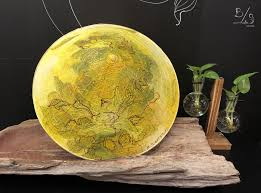 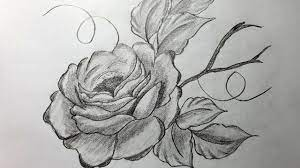 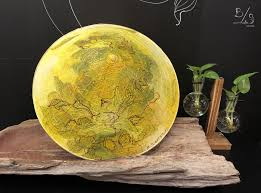 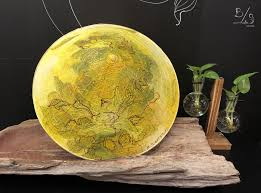 XIN CHÂN THÀNH CẢM ƠN
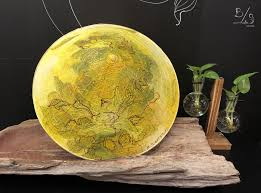 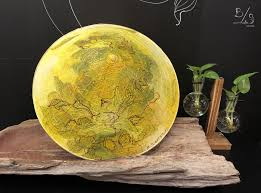 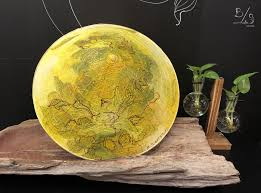 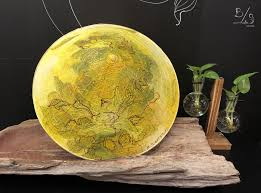